Політичні режими
Політичний режим – це :
тип, характер влади в країні;
 сукупність засобів і методів здійснення політичної влади;
відображає характер взаємовідносин громадян і держави.
Визначається :
способом і характером формування представницьких установ, органів влади; 
співвідношенням законодавчої, виконавчої і судової влади;
роллю та умовами діяльності громадських організацій, рухів, партій;
ступенем розвитку демократичних свобод.
Типологія:
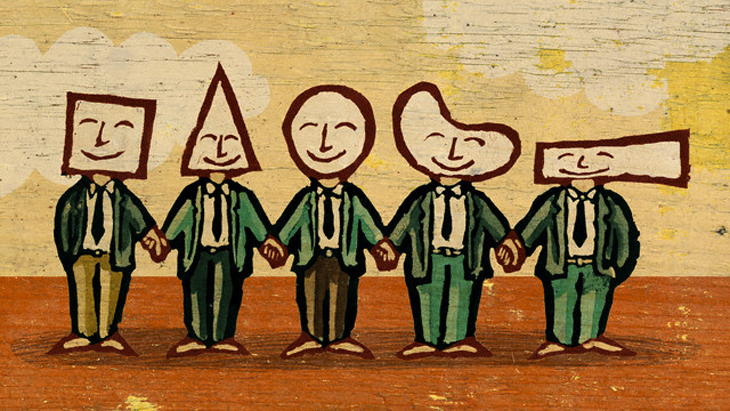 За джерелом влади:
Демократичний;
Недемократичний.
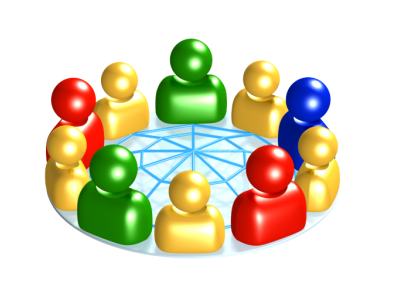 Демократичний(форма державно-політичного устрою суспільства):
народ виступає джерелом влади на принципах рівності, свободи і солідарності. 
багатопартійність, наявність представницьких органів;
визнання права всіх громадян на участь у формуванні органів державної влади; 
Наявність рівного виборчого права і здійснення цього права у процедурах виборів, референдумів тощо; 
переважне право більшості при прийнятті рішень надане народу.
Недемократичний(форма державно-політичного устрою суспільства):
оснований на владі авторитету, політико-правовій нерівності соціальних груп та прошарків суспільства, використанні насильства. 
відсутність або формальний характер представницьких органів влади, відмова від принципу поділу влади, 
різний політико-правовий статус окремих соціальних груп;
нерівність або відсутність виборів, посилення ролі армії та інших силових структур.
[Speaker Notes: Втім, авторитарні режими можуть будуватись як на базі авторитету звичаю, традиції (монархії), так і на авторитеті сили (диктатури).]
За критерієм меж влади:
Ліберальний;
Тоталітарний.
Ліберальний(організація політичної системи):
влада держави обмежена сферою невід’ємних прав і свобод особистості;
розвинуте громадянське суспільство, різні самодіяльні громадянські ініціативи;
гарантуються основні права та свободи громадян.
Тоталітарний(організація політичної системи):
повний контроль всього життя суспільства в цілому і кожної людини окремо.
[Speaker Notes: Поняття “тоталітарна держава” вперше було застосоване італійським диктатором Беніто Муссоліні, причому в позитивному контексті. Тоталітарні режими почали активно вивчатись після Другої світової війни через злочинні явища фашизму, нацизму тасталінізму.]
Різновиди режимів:
диктаторські,
 фашистські,
 екстремістські,
парламентські,
президентські, 
монархічні,
республіканські,
 надзвичайного правління, 
Абсолютистські.
Диктаторський:
Форма здійснення влади,що здійснює своє правління прямим, директивним, шляхом.
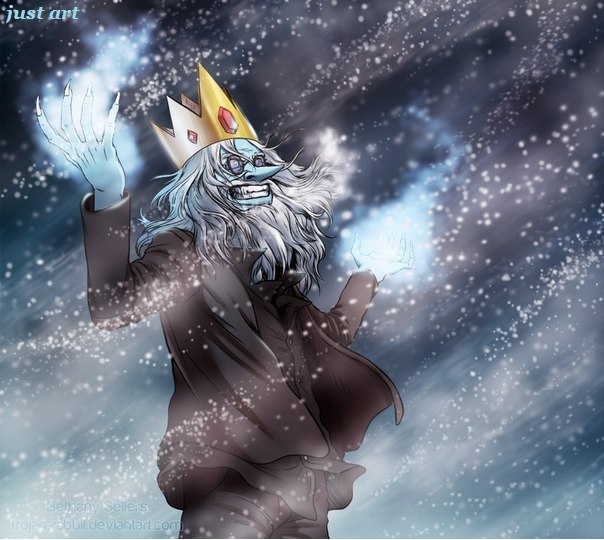 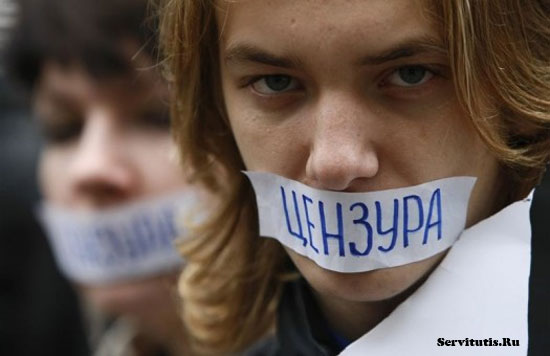 Поширенність:
У Новітній час в Європі в 20-ті — 40-вI роки 20-го століття.
У Азії, Африці і Латинській Америці у процесії деколонізації.
В Україні в 1919-23рр. диктатура ЗУНР (Диктатор- Евген Петрушевич).
У марксизмі-ленінізмі широкого вжитку набуло поняття диктатури пролетаріату.
Фашистський:
Екстремістський:
прихильність крайнім поглядам і, особливо, методам, діям, заходам в політиці.
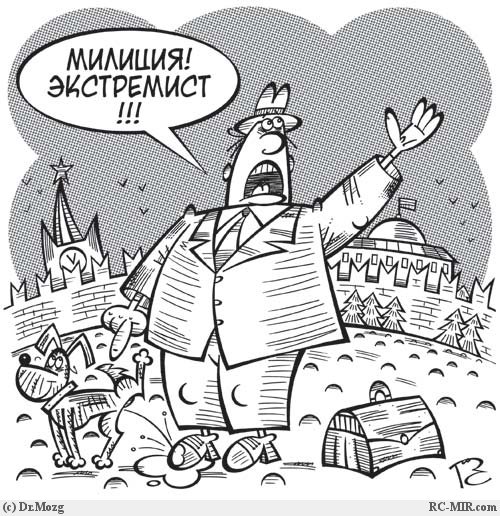 [Speaker Notes: Серед таких методів можна відзначити провокацію заворушень, громадянську непокору, терористичні акції, методи партизанської війни. Найбільш радикально налаштовані екстремісти часто заперечують в принципі будь-які компроміси, переговори, угоди.]
Надзвичайний стан:
виняткова ситуація, коли під загрозою перебуває «життя нації»;
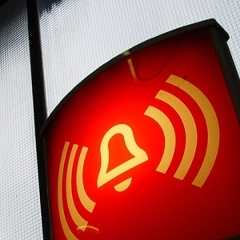 [Speaker Notes: Небезпеку «життя нації» можуть надавати іноземна військова окупація, соціальні заворушення, такі як бунти або інші види внутрішніх розбіжностей, що серйозно загрожують правопорядку в країні.]
Сучасні дослідження:
У фокусі основної частини досліджень політичного режиму знаходиться демократія як політичний режим та процеси пов’язані з нею
  (зокрема, процес демократизації недемократичних суспільств).
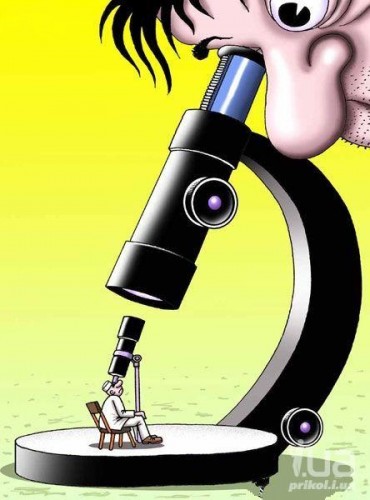 [Speaker Notes: У сучасній політичних дослідженнях можна виділити два основні підходи до розуміння демократії. Прихильники першого вважають єдиним критерієм демократії вибори. Апологети другого підходу включають у поняття демократії ще й принципи політичного лібералізму]
Вчені дослідники:
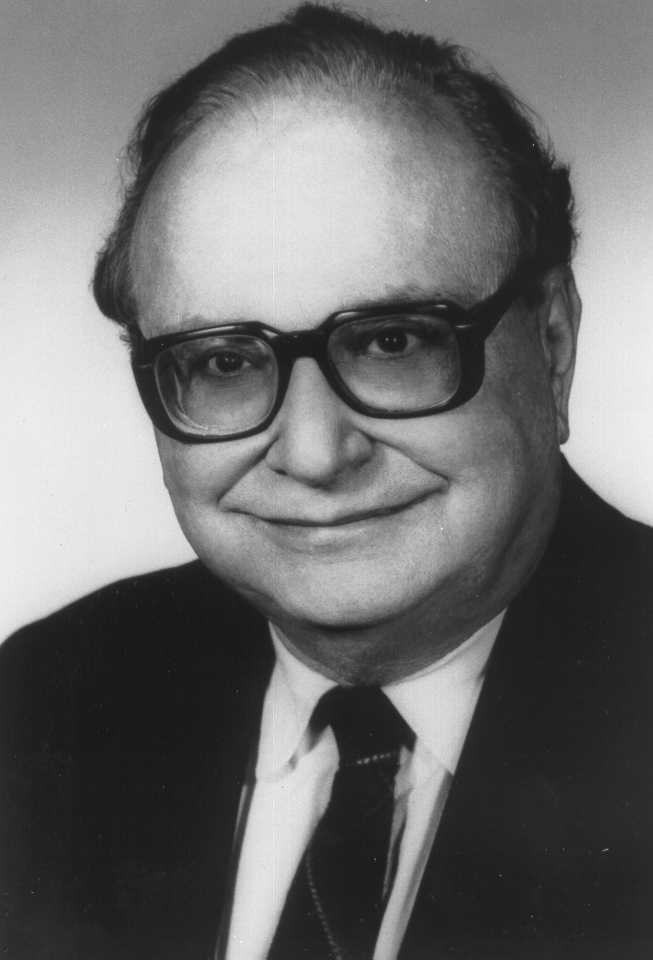 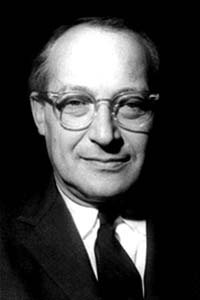 Сеймур Ліпсет          Уолт Ростоу          Ентоні Гідденс
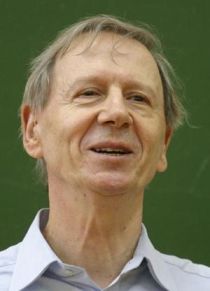 Дякую за увагу!